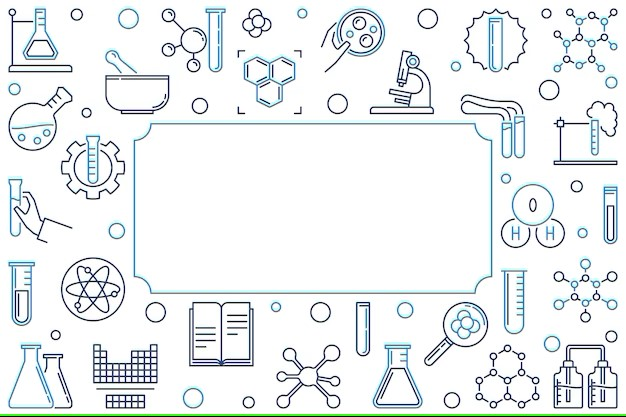 REQUISITOS
Ser trabajador activo en la empresa cuando realizas el trámite 
Contar con el seguro social de la empresa como trabajador.
Presentar toda la documentación con fechas recientes de cuando hacer el trámite. 
Estar trabajando en actividades y áreas afines a tu perfil de egreso.
Contar con 4 meses mínimos para liberar las prácticas.  
Puedes liberar tus prácticas  aunque la empresa puede o no tener convenio de prácticas con CUCEI ( convenio no necesario; IMSS por la empresa  si es necesario) 
El trámite puede validarse en un tiempo de 2 a 10 días hábiles, sin embargo la acreditación de las prácticas depende de los calendarios que SIIAU da al coordinador para calificaciones.